Comprehensive Design Review – February 2014
Team E-μ
Advised by Professor Baird Soules
[Speaker Notes: 30 seconds]
Team members
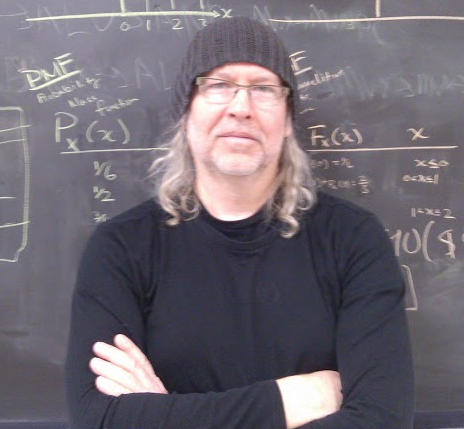 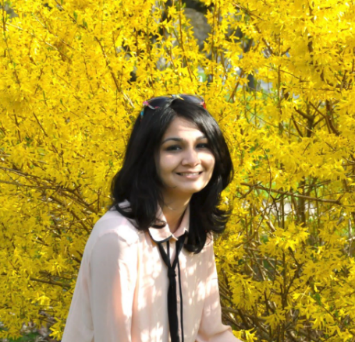 Shehzeen Hussain
EE
Professor Baird Soules 
Advisor
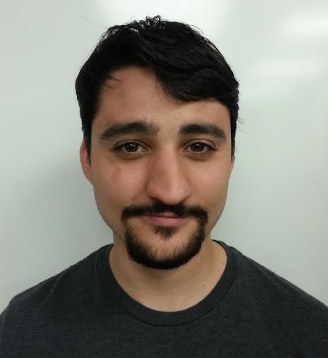 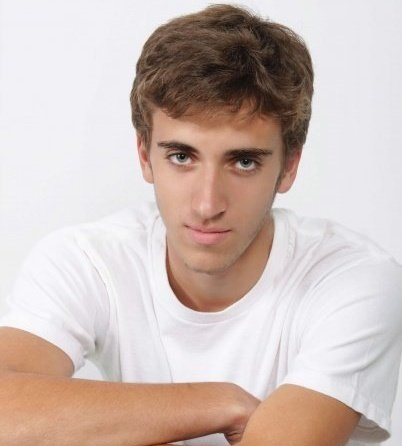 Jeffrey Maloney
EE
Christopher Allum
CSE and EE
[Speaker Notes: Soules needs a new picture!]
Re-Introduction
A wearable arm device to detect arm signals and relay information to a vehicle operator via recognizable pre-recorded voice commands

Such a system should:
Be portable and weigh under 5 pounds
Wireless communication within at least 10 meters
Work in low light levels
Work in high noise areas
Implement existing hand signals
Be intuitive and easy to use
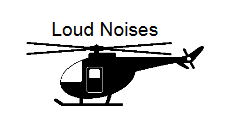 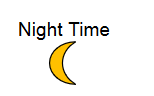 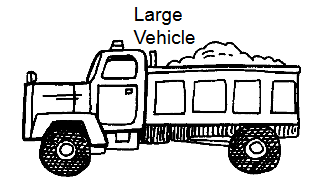 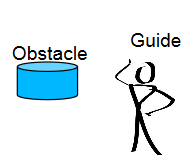 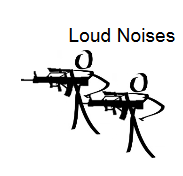 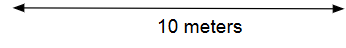 CDR Deliverables
Fully functional pattern recognition
Emg sensing and digital signal processing in time and frequency domain
Real time feature extraction
Bluetooth capabilities
Power Supply
Circuitry
Fig 11: Deliverable Components
Design Changes: Bluetooth
Additional audio processing on the receiver end of the design (vehicle speaker) to receive audio packets increases cost of product.
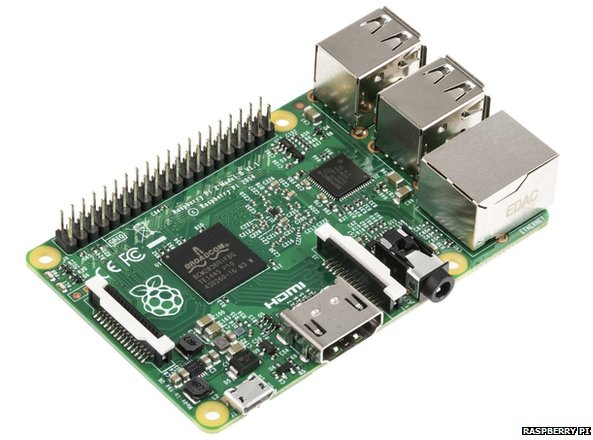 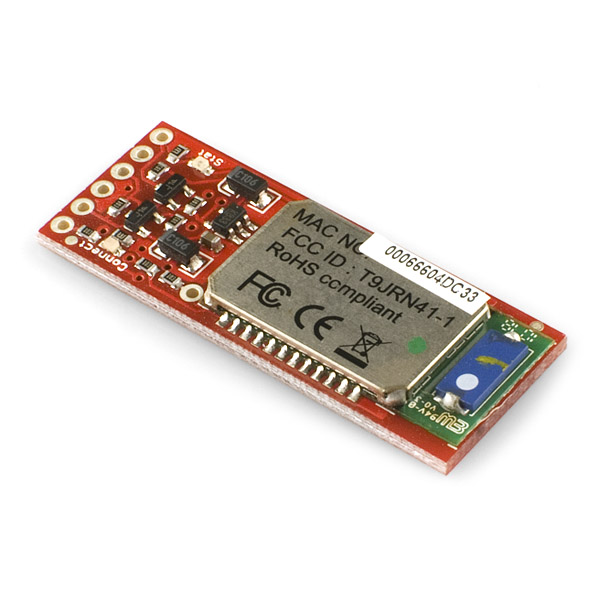 BlueSMiRF Gold Bluetooth Module:
Teensy communicates commands to receiver via Bluetooth TX RX.
A2DP audio protocol not supported.
Raspberry Pi:
Device set to pair with arm band upon request.
Python code to play sound files stored in SD card upon command from the arm band.
Circuitry
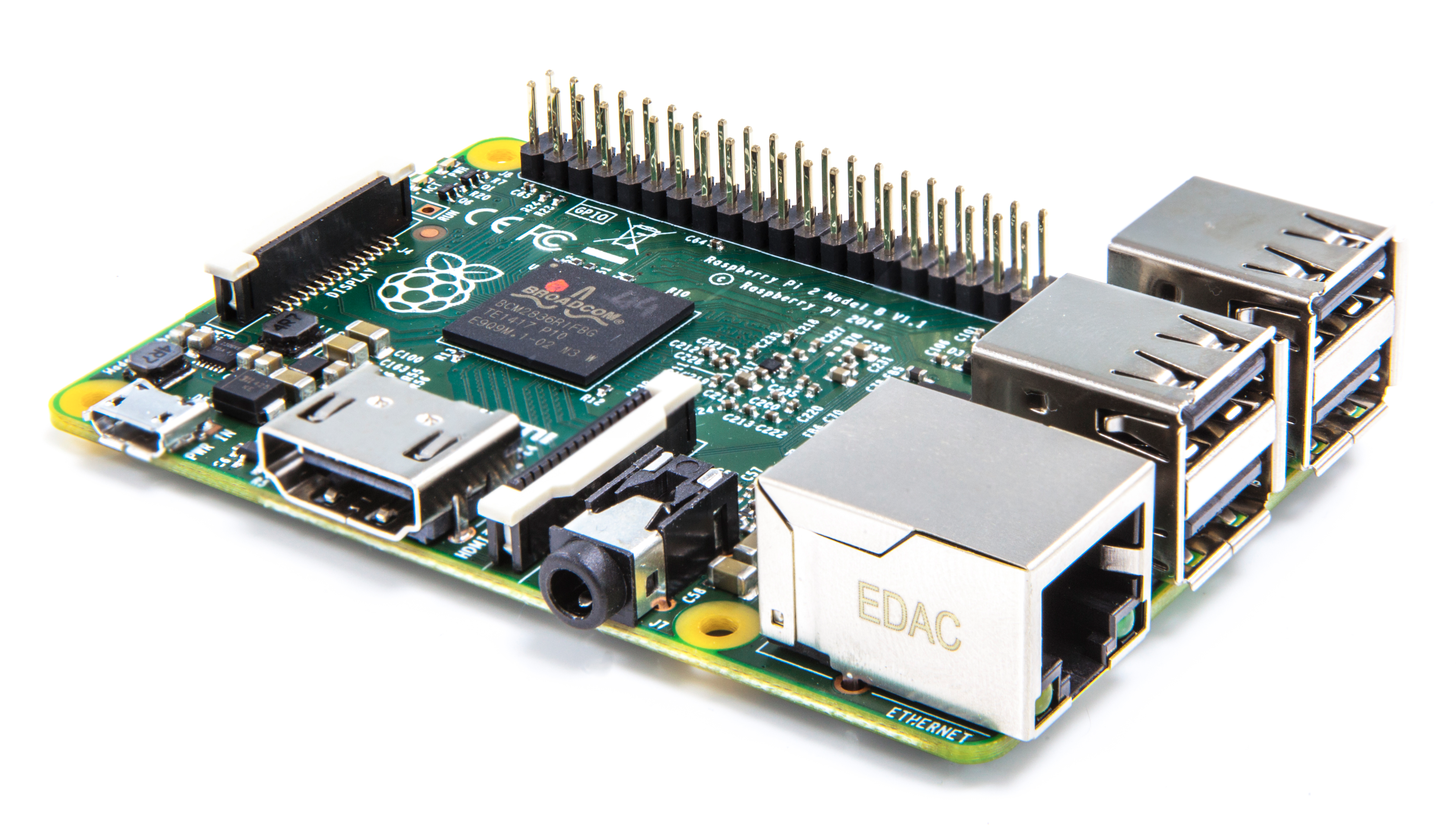 Updated CDR Block Diagram (TODO)
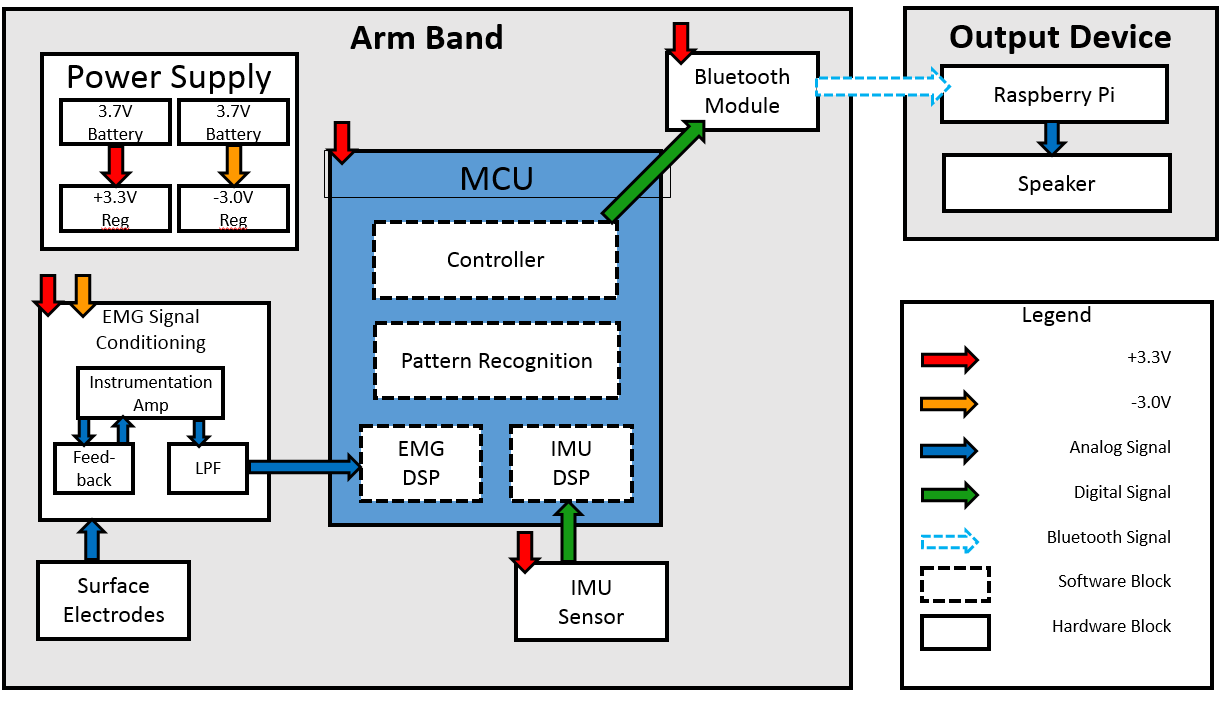 Pattern Recognition Subsystem Update
Added a maximum neighbor distance threshold
Previously had the gesture ‘stall’ to signify no gesture

Added input parameter weights sensitivity
Previously had no sensitivity factors

Accommodated algorithm for 12 features
Previously had 6 features.

Pre-existing features:
Three axes of jerk
Three axes of rotation

Added features:
Two channels of EMG amplitude
Two root mean square values
Two peak frequency values
Performance Analysis
Certainty determined by percent of total score belonging to correct gesture within the score window totals.

An acceptable percentage of certainty is based on the average variance for that gesture. Higher variance means it requires a higher percent certainty.
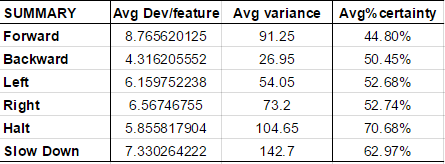 Next Steps for Pattern Recognition Subsystem
Upcoming features:
	Calibration mode
Sets the sensitivities so that the features remain within a desired range, whether it needs to amplify or attenuate 
	

	Alternative EMG features
The effectiveness of untested emg features will be determined
Preliminary Case Design
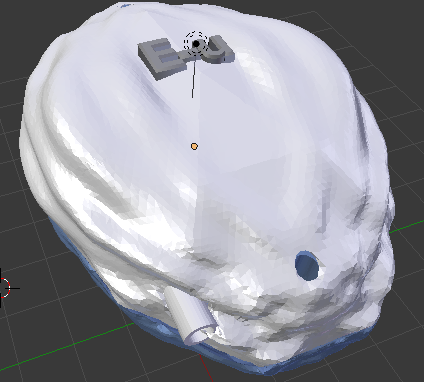 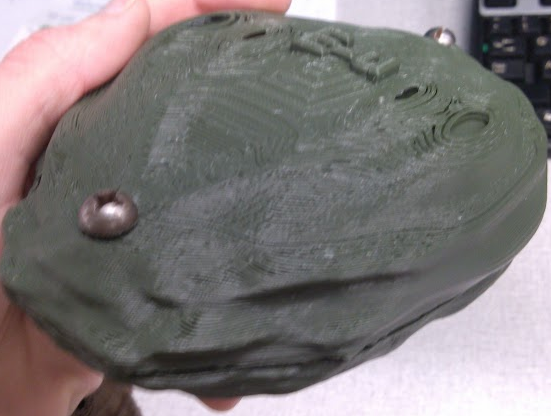 EMG Circuit Update
Recall MDR Challenges
DC offset drift
Low gain
Unpredictable behavior
Too many potentiometers

Design Changes
TI INA2128 replaces INA2126
Drift and saturation accounted for and removed*
Improved anti-aliasing filter
Bipolar power supply now used
*Texas Instruments. "Getting the Most out of Your Instrumentation Amplifier Design." TI Application Notes [Slyt226*] (n.d.): n. pag. Web.
Feedback Networks
One feedback network eliminates the drift, while the other allows for higher overall gain.
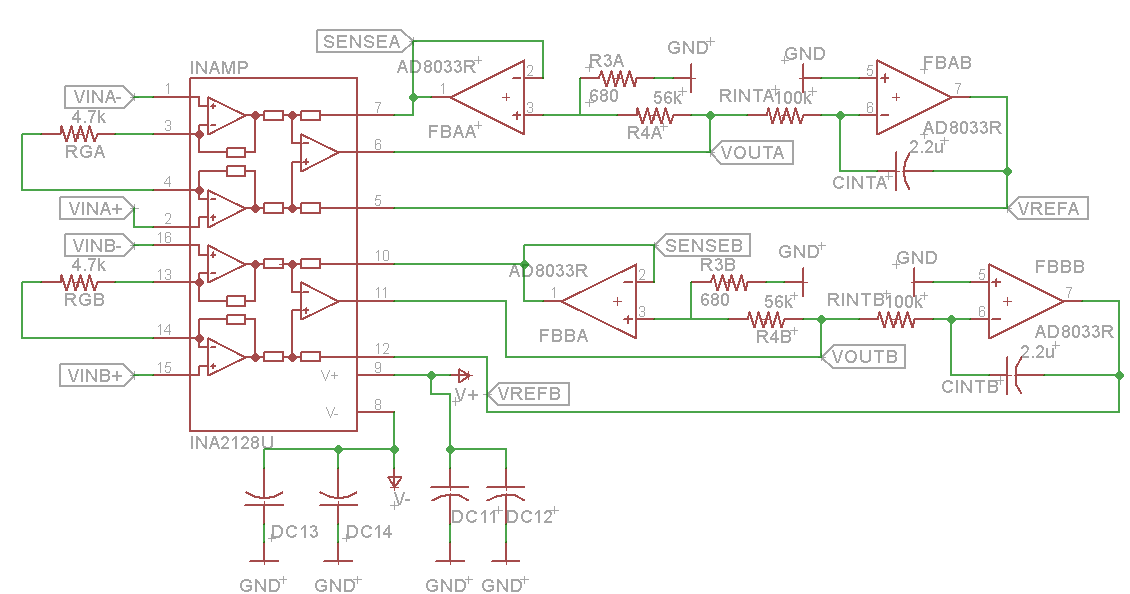 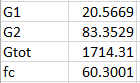 Sallen-Key Filter
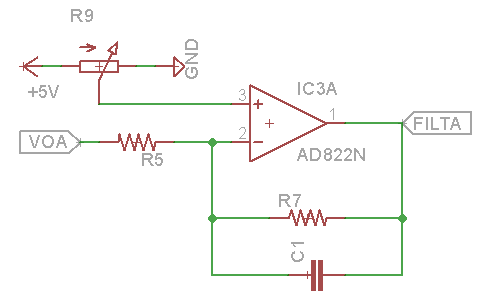 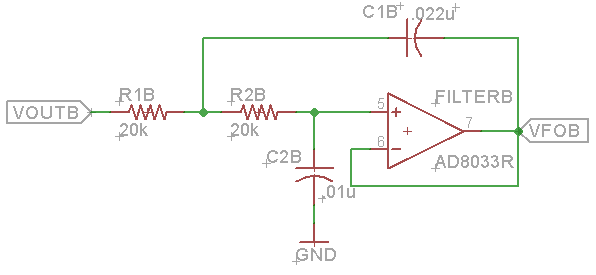 MDR Filter
fc = 520Hz
-20dB/decade
CDR Filter
fc = 560Hz
-40dB/decade
EMG Digital Processing Update
Previously we implemented EMG DSP with MATLAB code 
Arm based microcontroller now performs two real time FFT for two channels
We obtain real time features in both time domain and frequency domain

Time domain features
Mean of amplitudes
Number of Baseline Crossings
Variance (to be implemented)
Standard Deviation (to be implemented)
Root Mean Square of Amplitude

Frequency Domain Features
Mod frequency
Power of signal (RMS)
Variance (to be implemented)
Standard Deviation (to be implemented)
EMG Digital Processing Parameters
Root Mean Square (Time & Frequency Domain)
Recommended quantification method by Basmajian and DeLuca
Calculated by squaring each data point, summing the squares, dividing the sum by the number of observations, and taking the square root
Number of Zero Crossings (Time Domain)
Counting the number of times the amplitude of the signal crosses the zero line
Based on the idea that a more active muscle will generate more action potentials, which will cause more zero crossings in the signal.
Mod Frequency (Frequency Domain)
Fast Fourier Transformation is used to break the EMG signal into its frequency components.
Frequency components are graphed as function of the probability of their occurrence
So far we have acquired mod frequencies for detecting highest peaks.
[Speaker Notes: Represents 0.707 of one half of the peak-to-peak value.]
EMG Digital Processing: Noise Filtering
Average EMG can be used to quantify muscle activity in mV over time
Incoming analog signals are averaged to produce digitized values
Moving windows used as a digital smoothing technique
Smaller moving time window leads to less smooth the data
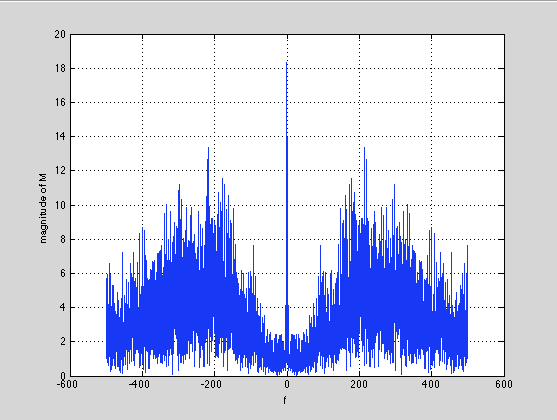 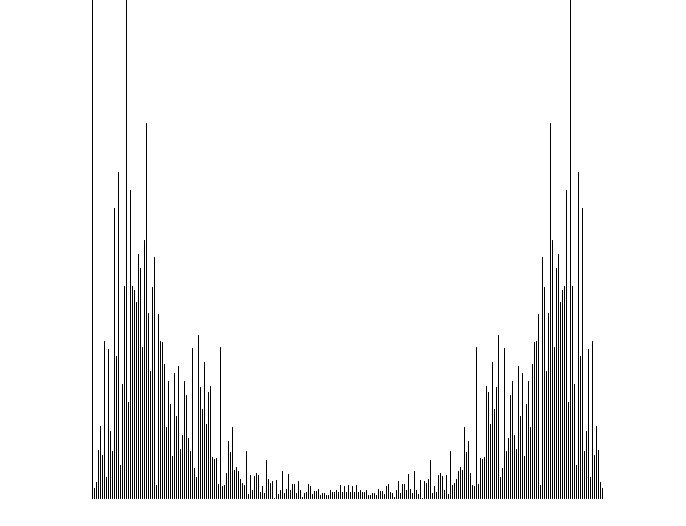 Fig: MATLAB Unprocessed Signal FFT
Fig: Teensy Processed Signal FFT
EMG Digital Processing:
Fig: EMG Parameter Value after Processing
EMG Digital Processing:
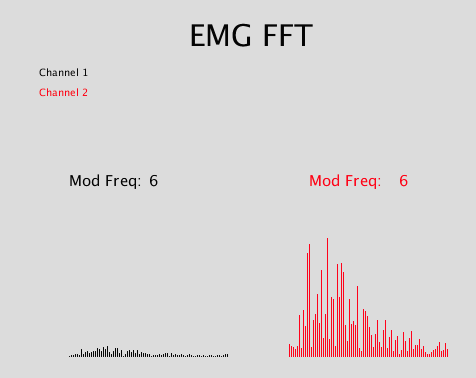 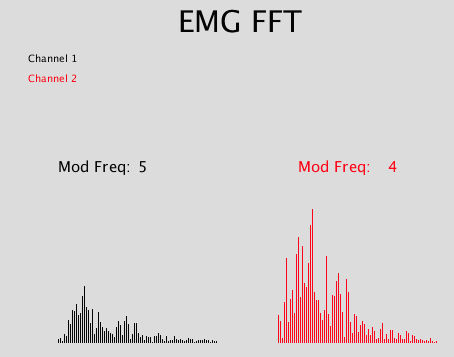 Fig: Teensy Processed STOP Signal FFT
Fig: Teensy Processed SLOW DOWN Signal FFT
Budget Overview
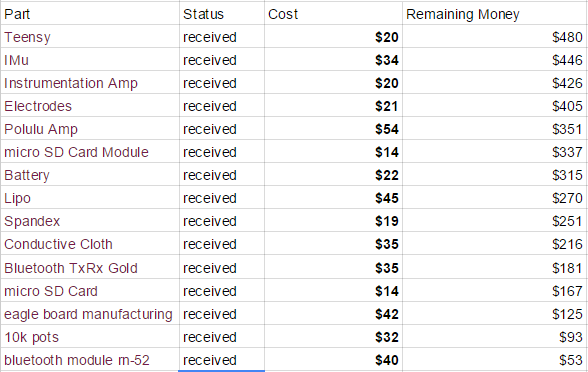 Questions?
Thank μ!
MDR Block Diagram
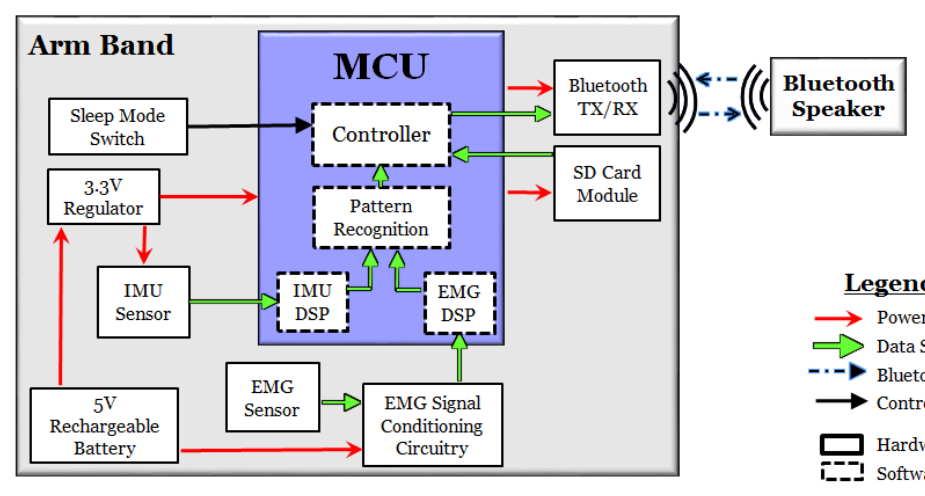 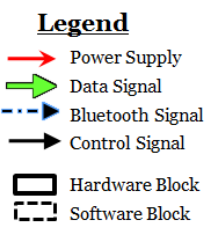 Sallen-Key Filter Simulation
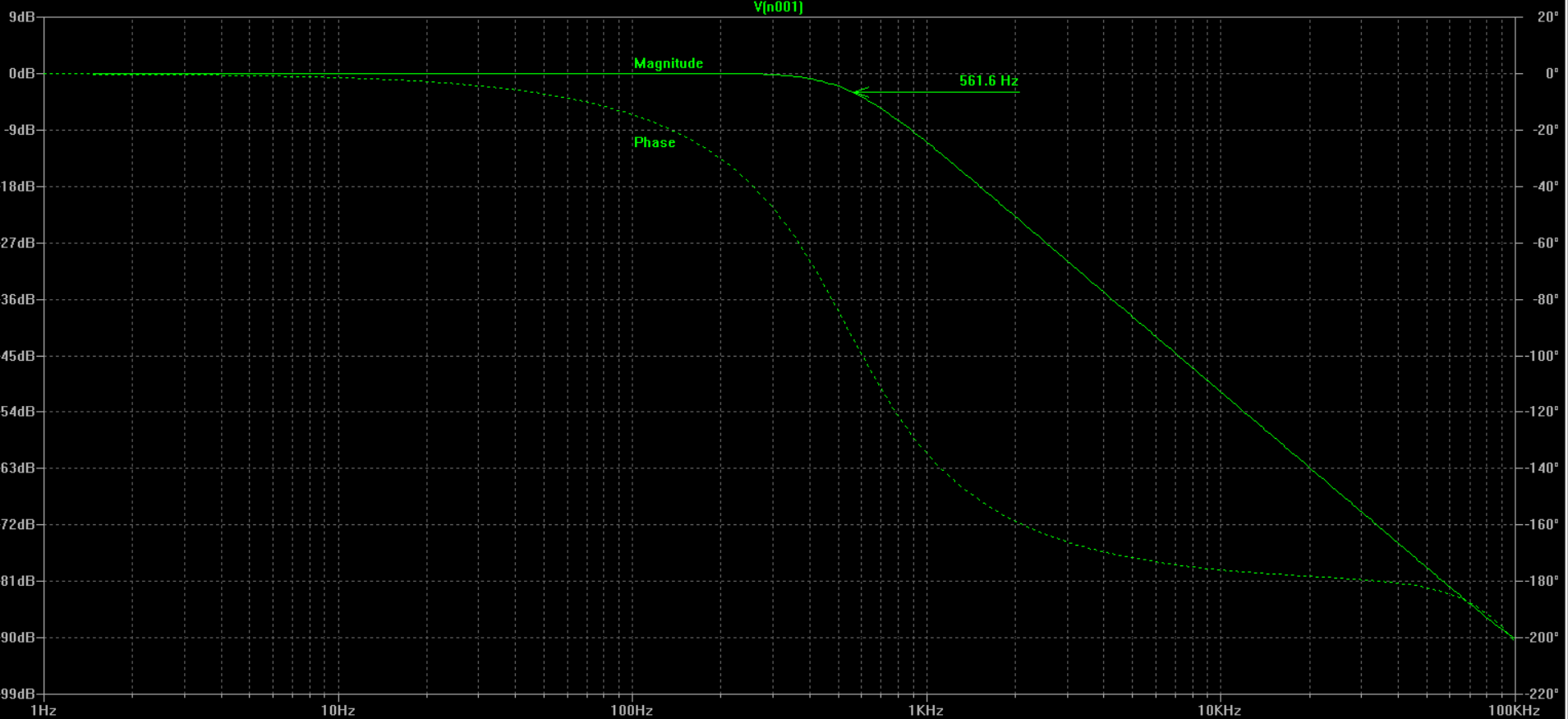 New Choice of Instrumentation Amplifier
Three amp design allows for more control over DC gain.
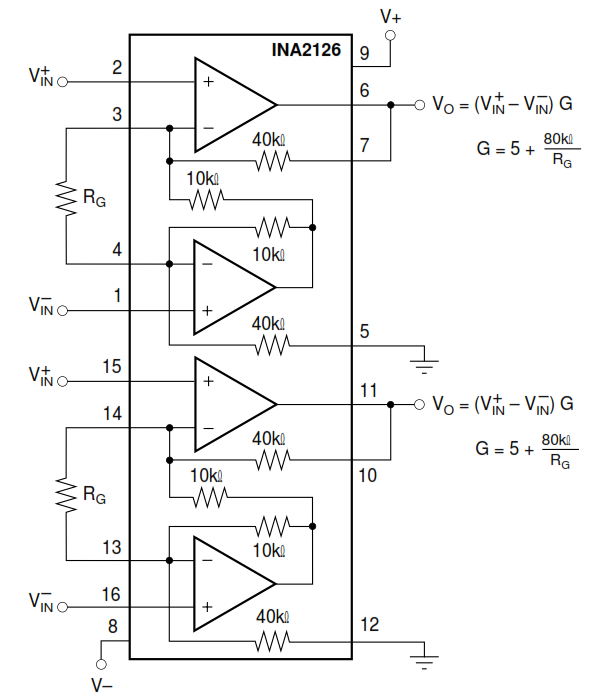 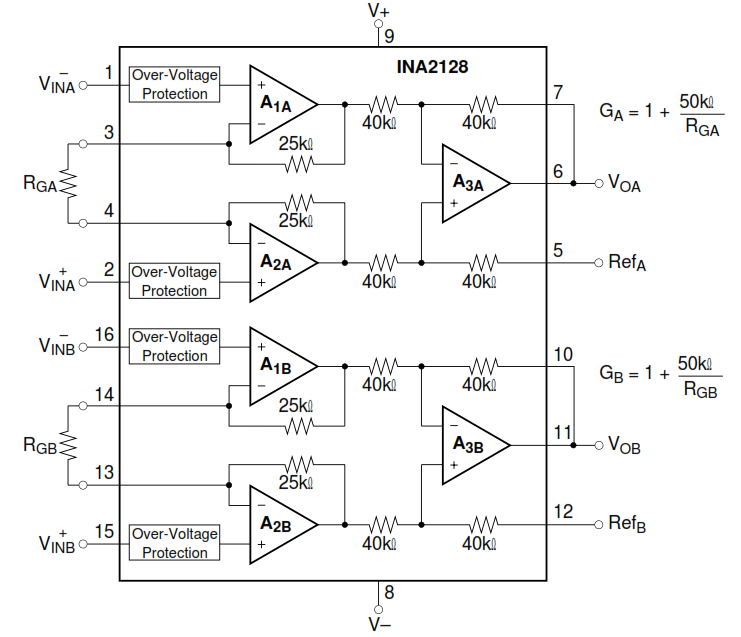 Old InAmp
New InAmp
Design Changes: Bluetooth
Additional audio processing on the receiver end of the design (vehicle speaker) to receive audio packets increases cost of product.
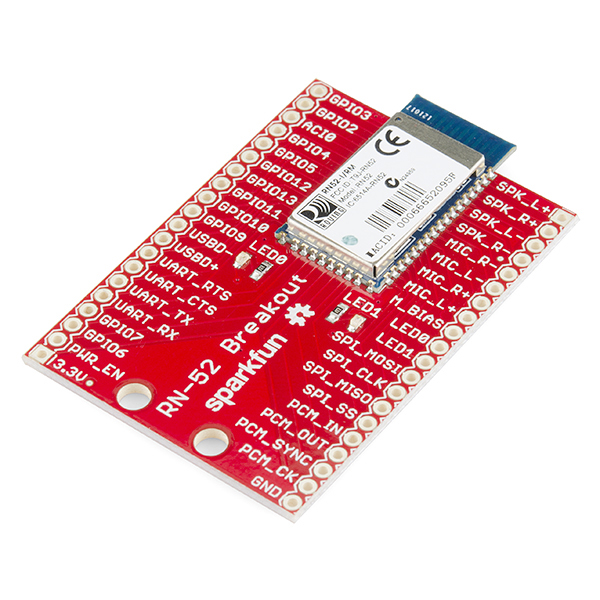 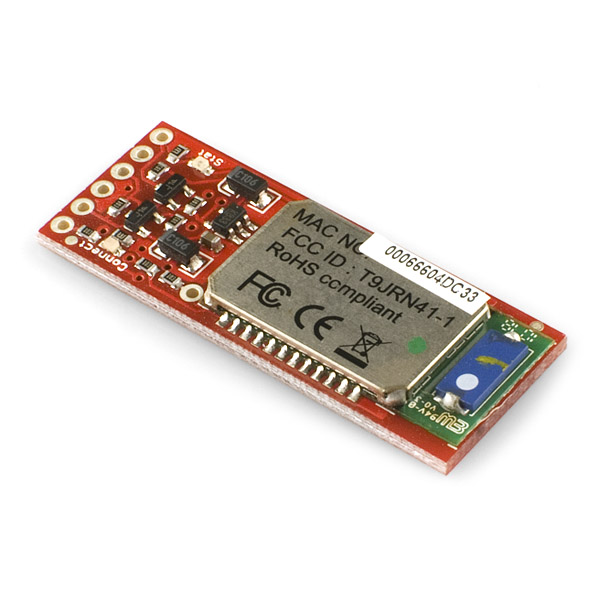 BlueSMiRF Gold Bluetooth Module:
A2DP audio protocol not supported.
Cannot send audio data.
RN-52 Bluetooth Module:
Audio protocol supported but cannot initiate communication.
Cannot be master.
Circuitry
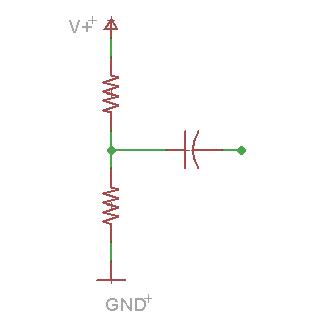 EMG Digital Processing
EMG signals acquired using surface electrodes are composite of muscle fiber action potentials occurring at random intervals. Frequency spectrum of EMG signals are obtained in order to characterize the EMG signals for different gestures. 

-Perform Frequency Domain Analysis on sine wave input from function generator.
-Select sampling frequency (samples/second) based on the total number of samples collected over 2.5 seconds.
-Calculate and plot N point Discrete Fourier Transform of the signal by performing Fast Fourier Transform and thereby obtaining the frequency spectrum of the signal. FFT reduces computation by hundreds.
-Extract characteristic features of the signal from frequency spectrum, such as mean amplitude, number of zero crossings in time domain, root mean square of amplitude and mod frequency (frequency of spectrum’s highest peak point).
-Noise filtering using FIR band pass filter and averaging with moving window.